Vaardigheden onderbouw
Procenten: klas 2 
m, dm, cm, mm; m2, dm2, cm2, mm2; m3, dm3, cm3, mm3: klas 2
Concentratie: klas 2
Dosis: klas 2
De pH van een oplossing: klas 2
Grafiek tekenen: klas 2
Grootheden en eenheden: klas 2
Rekenen met machten van 10: klas 3
Grootheden en eenheden: klas 3
Formules, verbanden, grafieken: klas 3
Richtingscoefficient (rc), steilheid of helling(sgetal): klas 3
agtijmensen.nl 10042021
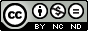 Procenten: klas 2
In de klas staan 25 stoelen en 3 zijn er vrij. Hoeveel % van de stoelen is vrij?
100
Manier 1:  25 stoelen =           %
100/25 = 4 %
1 stoel     =
3 stoelen =
3 . 4 % = 12 %
Percentage = deel/geheel . 100%
Manier 2:
= 3/25 . 100 %
= 12 %
Manier 3:   Maak een verhoudingstabel:
25 stoelen
1 stoel
3 stoelen
100 %
100/25 = 4 %
3.4 = 12 %
12 % van de stoelen is vrij
menu
Vb.:Door het aanbrengen van dubbel glas daalt de gasrekening van € 2500 naar €2000.Hoeveel % bespaar je?
Opl.:
2500
Je bespaart €          van  €          .
500
Hoeveel % is dat?
/         . 100% =
500
2500
20 %
% = deel/geheel . 100% =
Of met een tabel:
€ 2500
€ 500
€ 1
100 %
= 100/2500 = 0,04 %
= 500 . 0,04 = 20 %
Je bespaart 20 %
menu
Eenheden omrekenen: klas 2
km hm dam m dm cm mm
x 10
Elke stap naar rechts betekent
Voorbeelden:
5 cm =           m
0,05
4 m =             mm
4.000
3 mm =          dm
0,03
Ofwel: komma één plaats naar rechts
menu
Eenheden omrekenen: klas 2
km2 hm2 dam2 m2 dm2 cm2 mm2
elke stap naar rechts betekent:
x 100
500
5.000
5 m2 =       dm2 =           cm2
50 cm2 =       dm2  =           m2
0,5
0,005
Ofwel: komma twee plaatsen naar rechts
menu
Eenheden omrekenen: klas 2
mL
L
km3 hm3 dam3 m3 dm3 cm3 mm3
elke stap naar rechts betekent:
x 1000
5.000
5.000.000
5 m3 =           dm3 =                   cm3
0,5
0,000.5
500 cm3 =        dm3  =                m3
Ofwel: komma drie plaatsen naar rechts
menu
Concentratie: klas 2
Met concentratie bedoelen we . . .
het aantal gram (of mg) opgeloste stof . . .
per L (of mL) oplosmiddel.
Vb.: Je lost 8 g zout op in 2,5 L water.    a. Bereken de concentratie in g/L.    b. Bereken de concentratie in g/mL
g/       L =
2,5
3,2 g/L
8
a.
mg/          mL =
8000
3,2 mg/mL
b.
2500
Of met een verhoudingstabel:
8 g
= 8/2,5 = 3,2 g
= 3200/1000 = 3,2 mg
3200 mg
“per” betekent “gedeeld door”.
1000 mL
1 mL
2,5 L
1 L
De concentratie is 3,2 g/L of 3,2 mg/mL
menu
Dosis: klas 2
het aantal gram (of mg). .
Met dosis bedoelen we . .
medicijn (of gif) . .
per kg lichaamsgewicht.
Vb.: Je bent 60 kg en krijgt 3 mg paracetamol.    Bereken de dosis.
0,05 mg/kg
60
Opl.:        mg/         kg =
3
Of met een verhoudingstabel:
“per” betekent?
= 3/60 = 0,05 mg
3 mg
60 kg
1 kg
De dosis = 0,05 mg/kg.
menu
De pH van een oplossing: klas 2
maar altijd <7
maar altijd >7
zuur
Als de pH < 7 dan is de oplossing . . .
neutraal
Als de pH = 7 dan is de oplossing . . .
basisch
Als de pH > 7 dan is de oplossing . . .
De pH = 4 en je verdunt de oplossing.
De concentratie wordt dan              en de pH
groter.
kleiner
De pH = 10 en je verdunt de oplossing.
De concentratie wordt dan              en de pH
kleiner
ook.
menu
Grafiek tekenen vb 1: klas 2
Inh
h
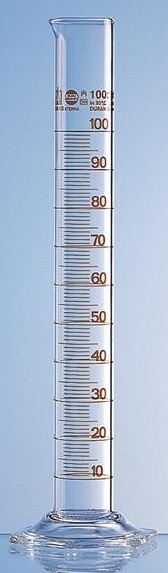 menu
Grafiek tekenen vb 2: klas 2
Inh
h
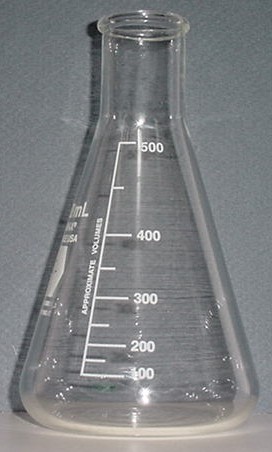 menu
Grafiek tekenen vb 3: klas 2
Inh
h
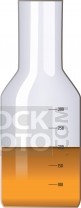 menu
Grafiek tekenen vb 4: klas 2
lengte
gewicht
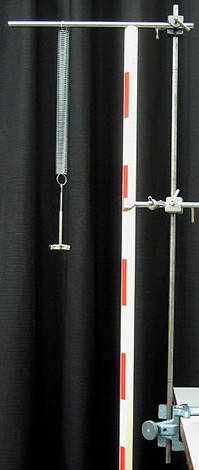 menu
Grootheden en eenheden: klas 2
menu
Eenheden omrekenen: klas 3
Vb.: Reken 2500 kg/m3 om in g/cm3:
Stap 1: Teller omrekenen
Stap 2: Noemer omrekenen
Stap 3: Uitkomst
2500 kg/m3 =                    g/                   cm3
2.500.000
1.000.000
= 0,00250 g /cm3
menu
Grootheden en eenheden: klas 3
Meter per seconde
Meter per seconde kwadraat
Grootheid    symbool	        eenheid         symbool

tijd						
afstand
snelheid
versnelling
inhoud (volume)
dichtheid
temperatuuur		
massa				
spanning
stroomsterkte
Weerstand
Vermogen
seconde           s
t
s(t)
meter              m
v
. . .                   m/s
a
. . .                   m/s2
V
. . .                   m3
ρ
. . .                  kg/m3
T
. . .                  °C
m
kilogram         kg
U
Volt                 V
I
Ampère           A
R
Ohm                Ω
P
Watt               W
menu
Rekenen met machten van 10: klas 3
102 betekent x 100
Vermenigvuldigen: exponenten optellen!
2.104.3.105   =
2.3.104+5  =
6.109
10-2 betekent :100
Delen: exponenten aftrekken!
= 400
4.105-3  =
4.102
8.105/2.103   =
4.10-2
8.103/2.105   =
4.103-5  =
8.103/2.105  =
8000/200.000  =
0,04
Conclusie:
4.10-2
= 0,04
menu
Soorten verbanden: klas 3
y= 20x + 10
lineair of eerste graads
y= 50/x
Omgekeerd evenredig
y= 3x2
Parabolisch of tweede graads
y= 6x
evenredig . .
menu
Voorbeeld: Afstand en tijd bij een versnelde beweging.
- - -
rechte
Lineair,
eerste graads
y = ax + b
Voorbeeld: Aantal gasten en de grootte van het stuk taart dat je krijgt.
‘beginpunt’ = b
rc = a
rechte
door O
x 2 maal groter →
y 2 maal groter
y = 6x
y = ax
evenredig
kwadratisch
tweede graads
parabolisch
y = 3x2
y = ax2 + bx+c
para-
bool
- - -
Voorbeeld: massa en Volume zijn recht evenredig.
omgekeerd
evenredig
x 2 maal groter →
y 2 maal kleiner
(hyperbool)
y = 50/x
y = a/x
menu
100
T
(°C)
50
t
(s)
5
10
Richtingscoëfficiënt (r.c.), helling, steilheid: klas 3
Let op!
Een r.c. heeft (bijna) altijd een eenheid.
Wat betekent 6 °C/s?
Elke seconde neemt de temperatuur toe met 6 °C.
De steilheid bereken je met Dy/Dx
Kies de grootste waarde voor Dx
Dy = 60 °C
Dy/Dx =
Dx = 10 s
DT/Dt =
60 °C/10 s =
6 °C/s
menu